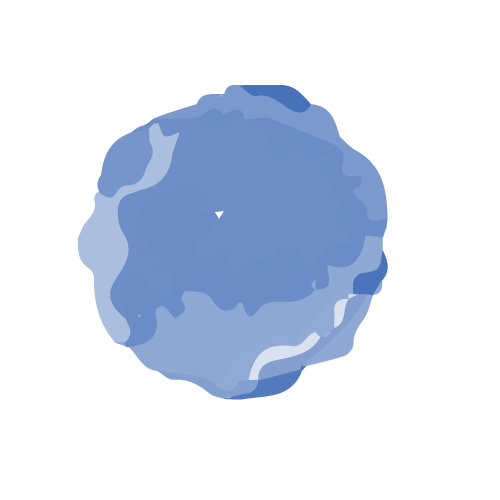 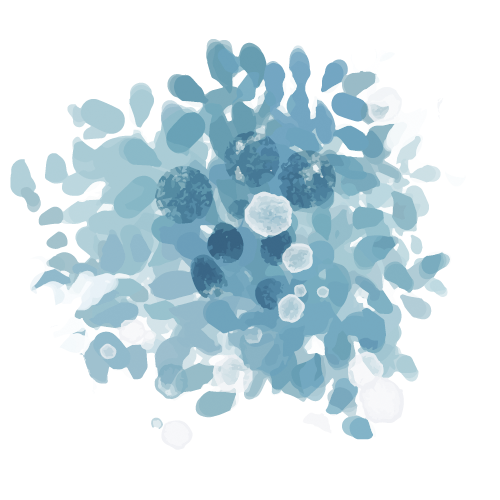 Alzheimer’s Disease: An Oblivious State Over Time
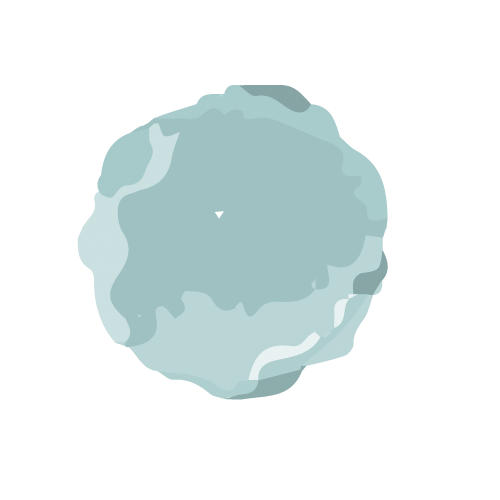 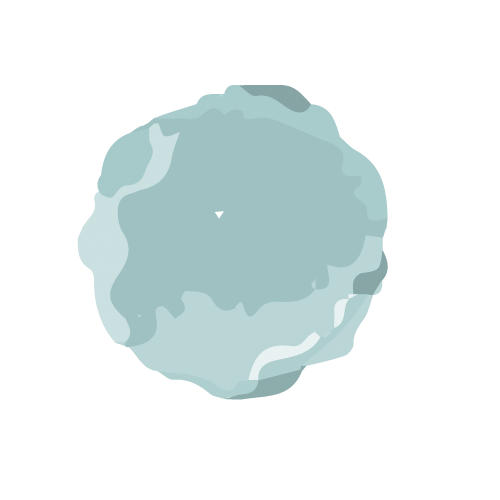 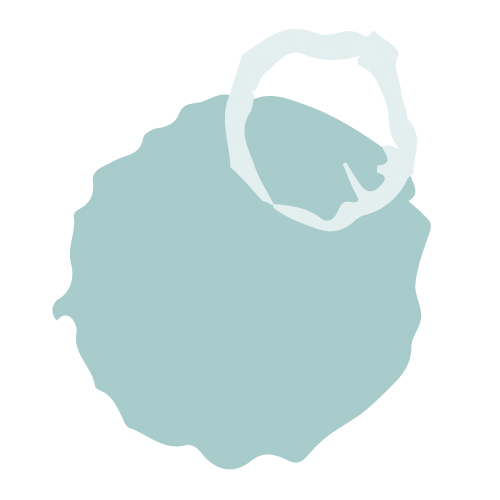 Hridoy Ibn QuayumID: 1922170
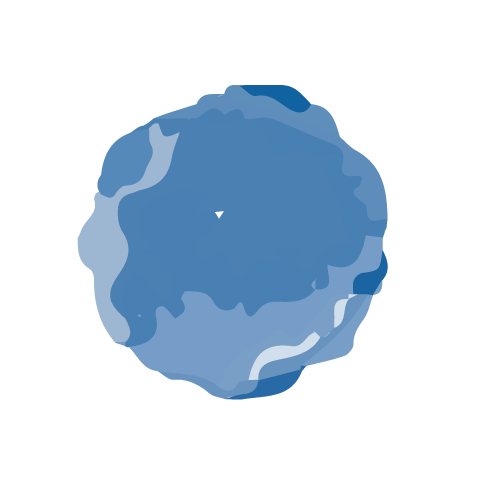 Introduction
Alzheimer’s disease is a brain disorder which affects the parts of the brain that control memory, thought and language. It is a progressive dementia that begins with mild memory loss and leads to inability to carry on conversation over time.
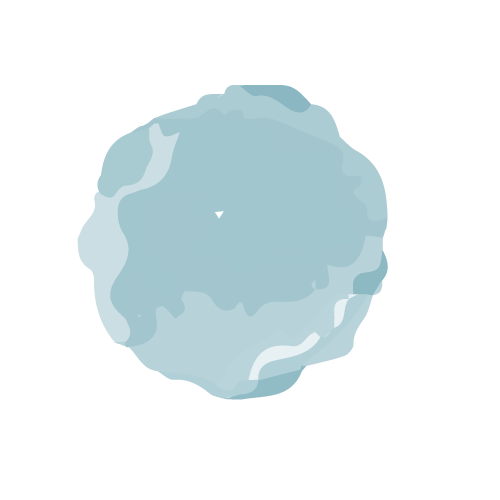 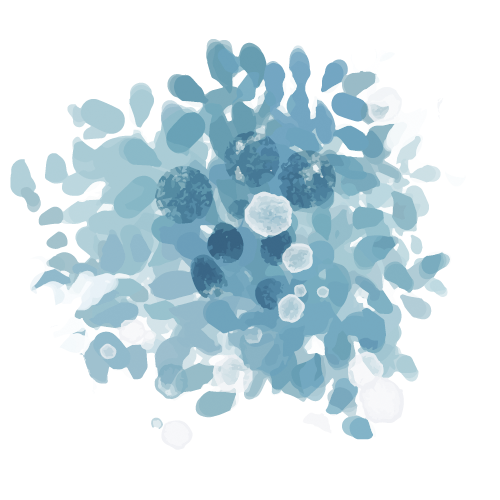 Symptoms of AD
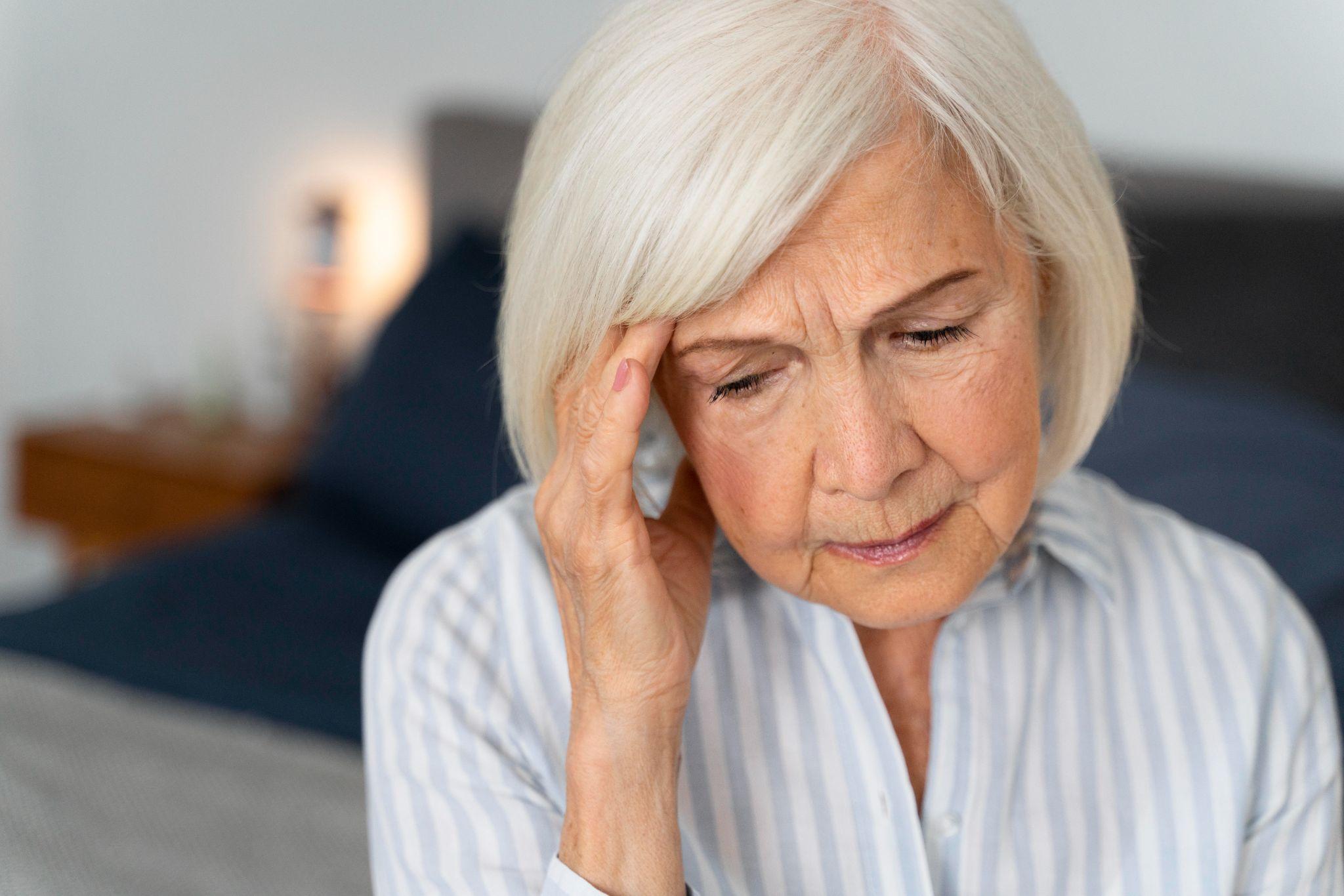 - Memory Loss
- Cognitive deficits 
- Problems with recognition 
- Problem with spatial awareness - Problems with speaking, reading or writing 
- Personality or behaviour changes
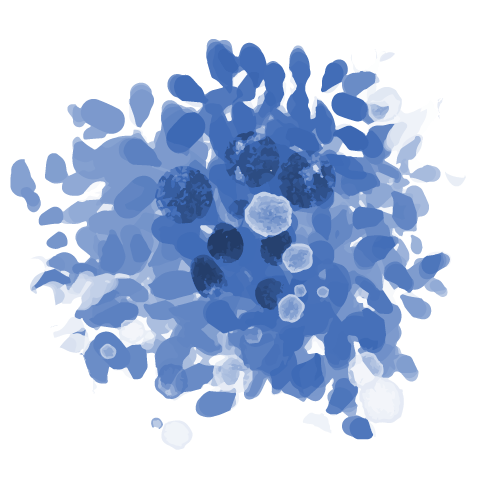 Causes of AD
Amyloid plaques and neurofibrillary tangles in brain
Microglial (the immune cells of the central nervous system) dysfunction
Abnormal interactions with neocortical metal ions, especially zinc, copper and iron
Mechanisms of the causes
Amyloid plaques and neurofibrillary tangles in brain:
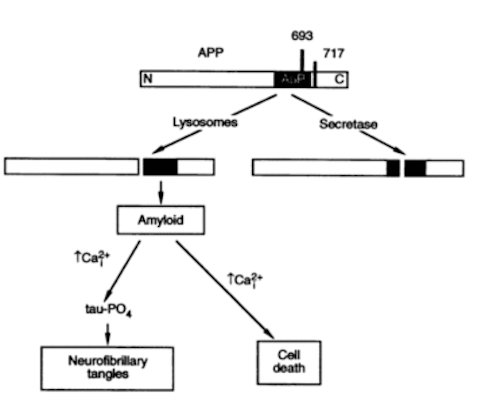 Mechanisms of the causes
Microglial dysfunction:
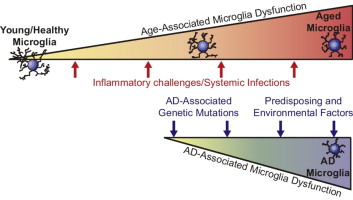 Stages of AD
Alzheimer’s disease can be divided into 3 stages. Those are – 

Mild AD 
Moderate AD
Severe AD
Stages of AD
Mild Alzheimer’s Disease:

Taking longer than usual to perform daily tasks
Difficulty in handling money or paying the bills
Keep wandering and getting lost
Getting upset or angry more easily, hiding things or pacing
Stages of AD
Moderate Alzheimer’s Disease:

Greater memory loss and confusion 
Difficulty in recognizing friends or family
Inability to learn new things
Difficulty in getting dressed
Difficulty in coping with new situations
Impulsive behaviour
Hallucinations, delusions and paranoia
Stages of AD
Severe Alzheimer’s Disease:

Inability to communicate
Dependency on others for care
Unable to leave bed most or all of the time
Diagnosis of AD
Cognitive and memory tests
Neurological function tests
Blood or urine tests
CT scan or MRI scan of the brain
Genetic testing
Treatments of AD
Psychosocial treatment
pharmacotherapy
Treatments of AD
Psychosocial treatment:

environmental manipulation
family support and 
prevention of other medical comorbidities
remaining in home for long time
Using daily reminders, prominent clocks, calendars
Treatments of AD
Pharmacotherapy:

Donepezil, Tacrine, Galantamine, Rivastigmine for cognitive disturbance
Estrogen replacement therapy (ERT) for women
Nonsteroidal anti-inflammatory drugs (NSAIDS) to slow the progress of AD
use of antioxidant agents like Selegiline and Vitamin E
Risk Factors for AD
Age
Genetics
Family history
cardiovascular disease
Smoking
Hypertension
type-II diabetes
Obesity
traumatic brain injury
Regional Abundance
In US, 5.5 million people of all ages have AD
Among them, 5.3 million are 65 and older and 200,000 are younger
About two-thirds of Americans with AD are women
most common in Western Europe include North America and least common in Sub-Saharan Africa
African-Americans are about twice as likely to have AD as whites
Hispanics are about 1.5 times as likely to have AD as whites
Significance of AD
Pathological:

Sixth-leading cause of death in the U.S. killing more people than breast cancer and prostate cancer combined
Since 2000, deaths from AD have increased by 89 percent while those from heart disease have decreased.
Typical life expectancy after an Alzheimer’s diagnosis is three to ten years.
Significance of AD
Economic:

In 2016, 15.9 million family and friends provided 18.2 billion hours of unpaid assistance, a contribution to the nation valued at $230.1 billion
The global cost of AD is estimated to be $605 billion which is equivalent to one percent of the entire world’s gross domestic product.
Conclusion
As there is no cure for AD, so people should be concern about the prevention of AD. 
Healthy diet, leisure activity like listening music, brain games, various physical activity help the neurons to be healthy and prevent from death. 
Also, a balanced life helps to reduce other disease like, diabetes, heart disease, hypertension which trigger AD.
Thank You!